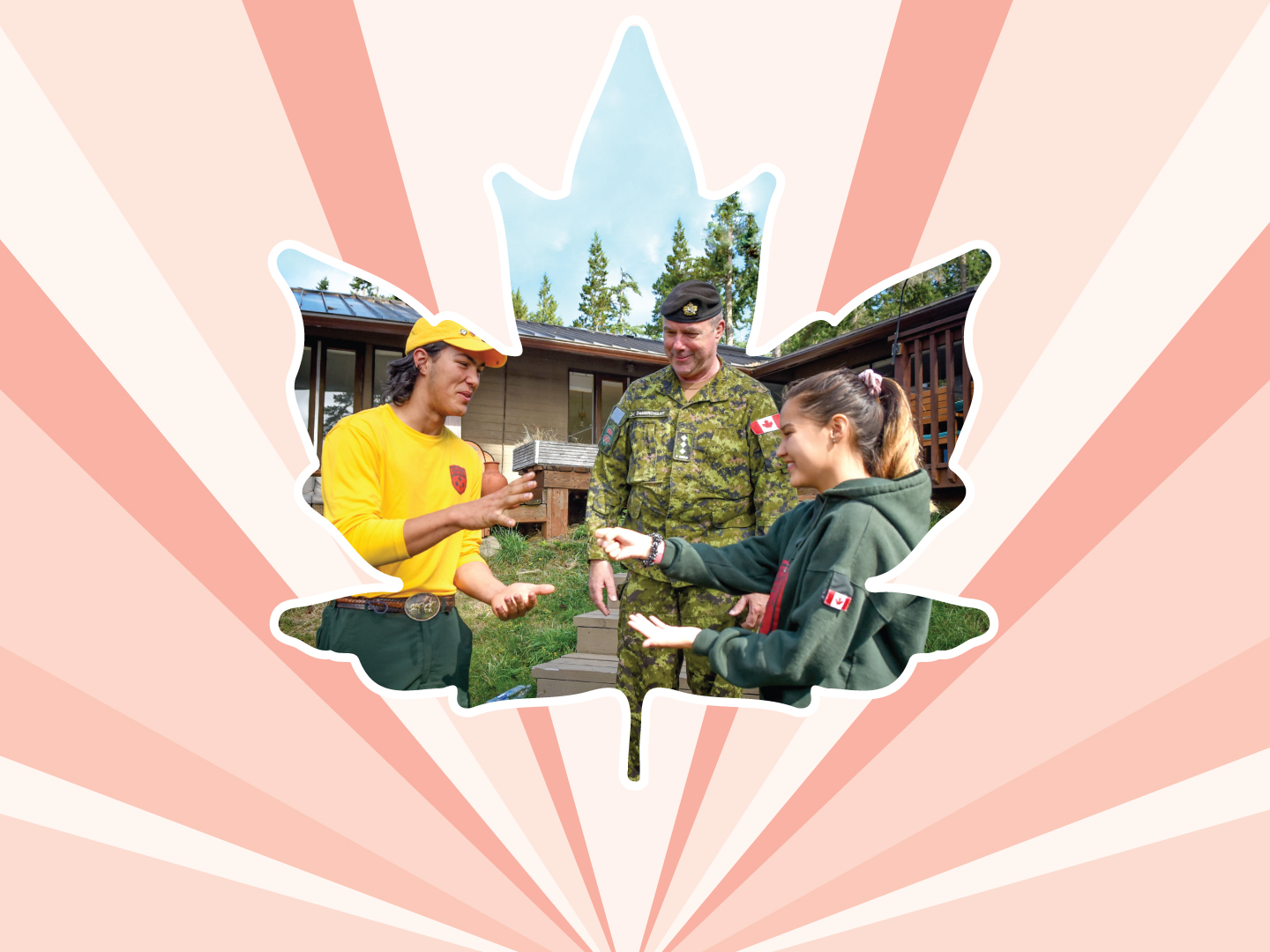 Lesson 1
Healthy Relationships
Ages 15–18
Characteristics of aHealthy Relationship
2 / 5
[Speaker Notes: Canadian Red Cross. (1997). Hearing the hurt, changing the future: Abuse prevention services for youth.]
Power
“Power” is the ability to make something happen. 
It is about making choices about who you are and what you do.
3 / 5
Positive self-esteem
Positive self-esteem helps us to:
have the courage to be our own person;
believe in our values;
make informed decisions about our lives;
make the right decisions under pressure;
interact and build healthy relationships with others;
handle stress and life’s challenges;
make healthier choices;
feel confident saying no to peer pressure and unhealthy activities; and
achieve our full potential.
4 / 5
self-esteem tips:
Examine how you talk to yourself.
Focus on what goes well for you.
View mistakes as learning opportunities.
Remind yourself that everyone is good at different things.
Accept compliments.
Have fun!
5 / 5
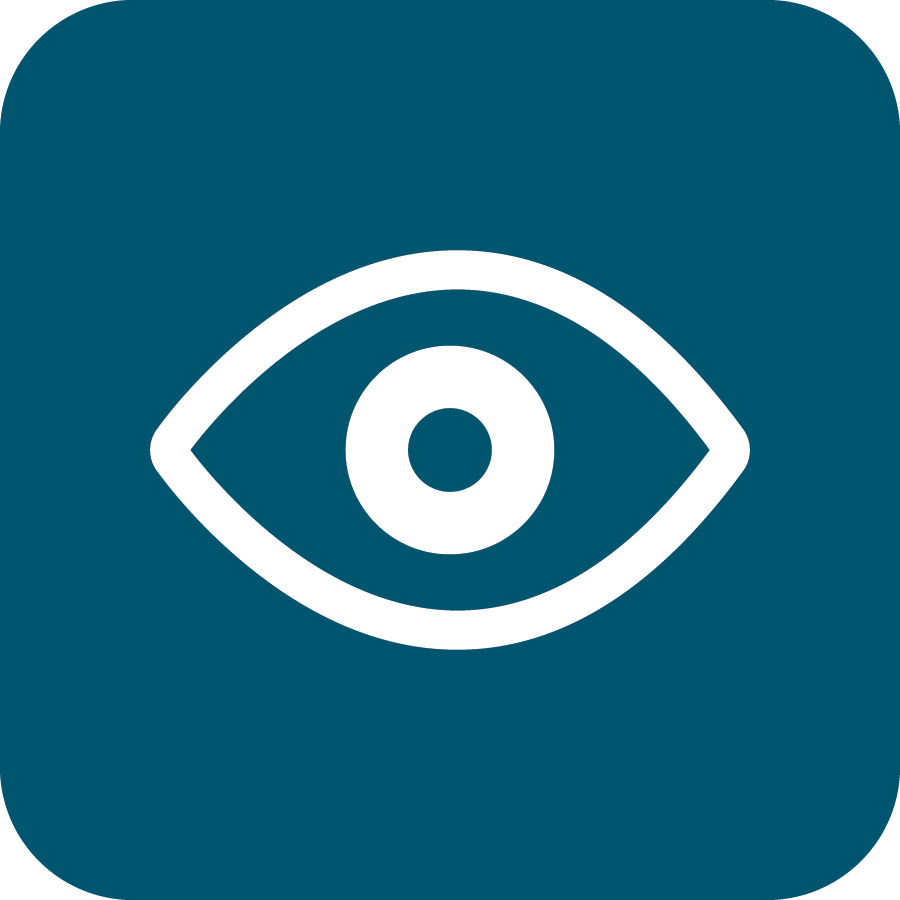 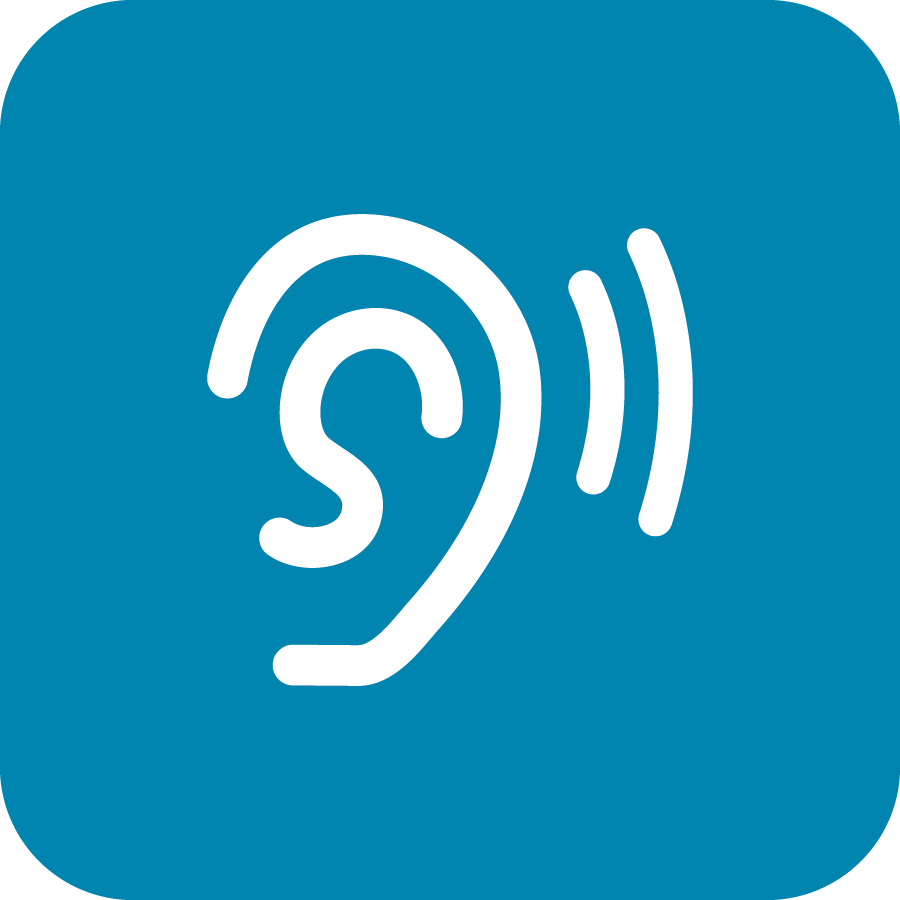 LOOK
LISTEN
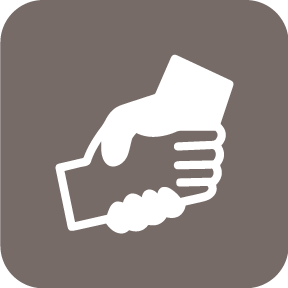 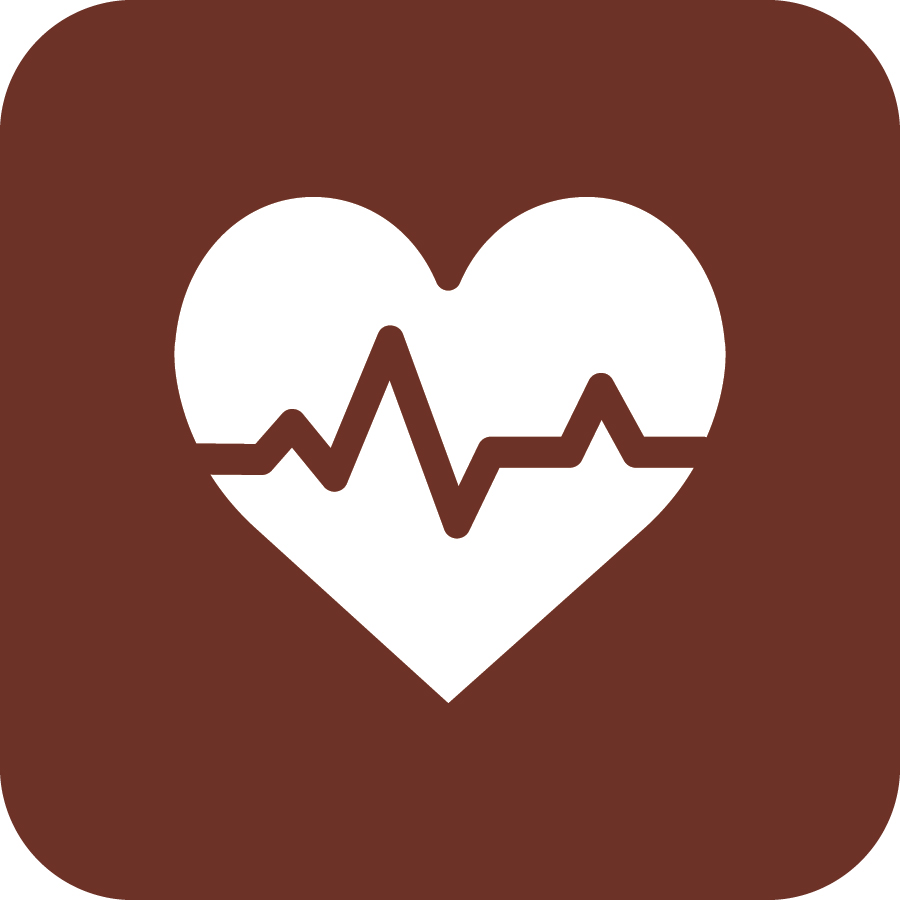 LINK
LIVE
1 / 5
[Speaker Notes: Copyright © 2020 The Canadian Red Cross Society]
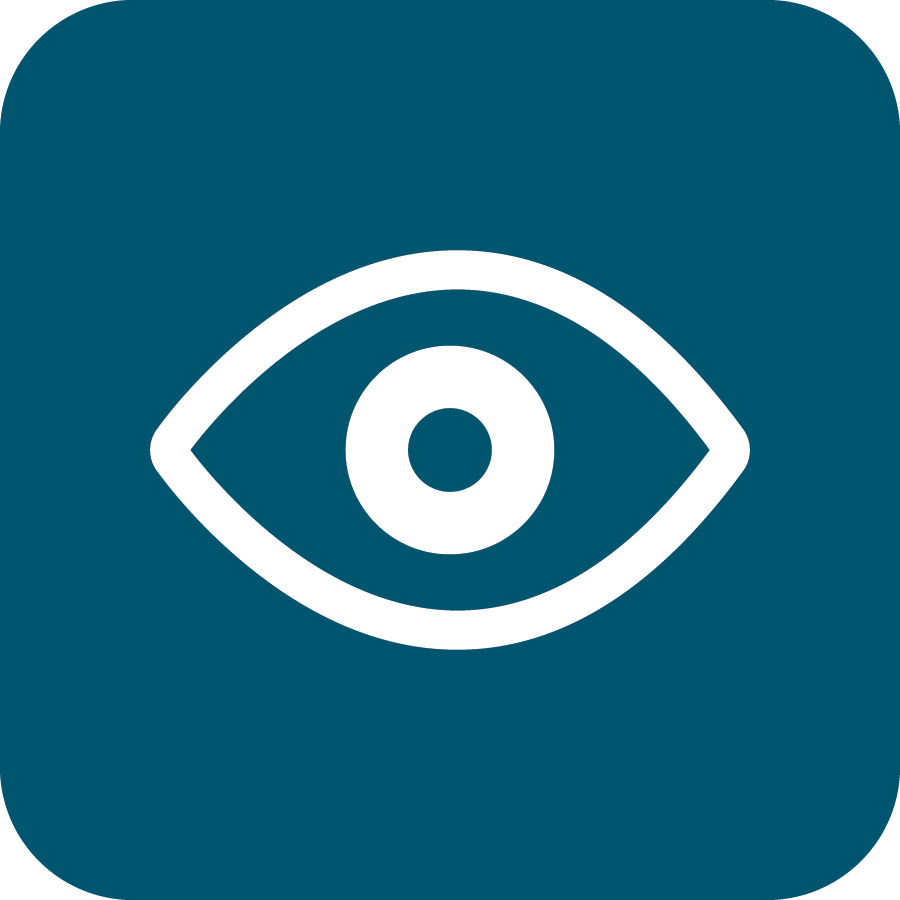 STEP 1: LOOK
2 / 5
[Speaker Notes: Copyright © 2020 The Canadian Red Cross Society]
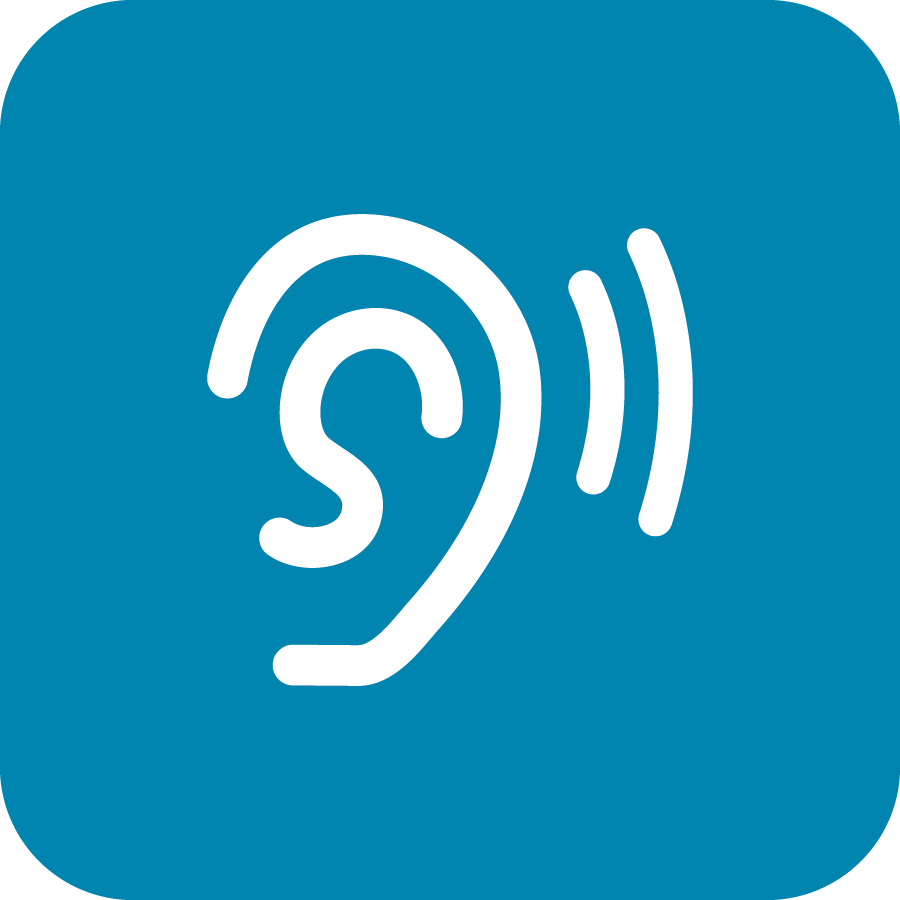 STEP 2: LISTEN
3 / 5
[Speaker Notes: Copyright © 2020 The Canadian Red Cross Society]
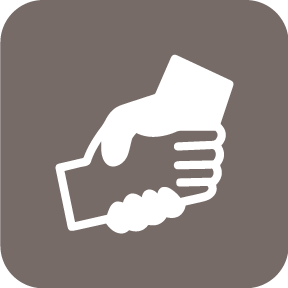 STEP 3: LINK
4 / 5
[Speaker Notes: Then we need to link them to people and/or resources.

LINK: Let them know there are people who can help. Encourage them to talk to a trusted adult or offer to go with them to talk to someone who can help.  Let them know, “I want you to be safe; we need to get help.”

Copyright © 2020 The Canadian Red Cross Society]
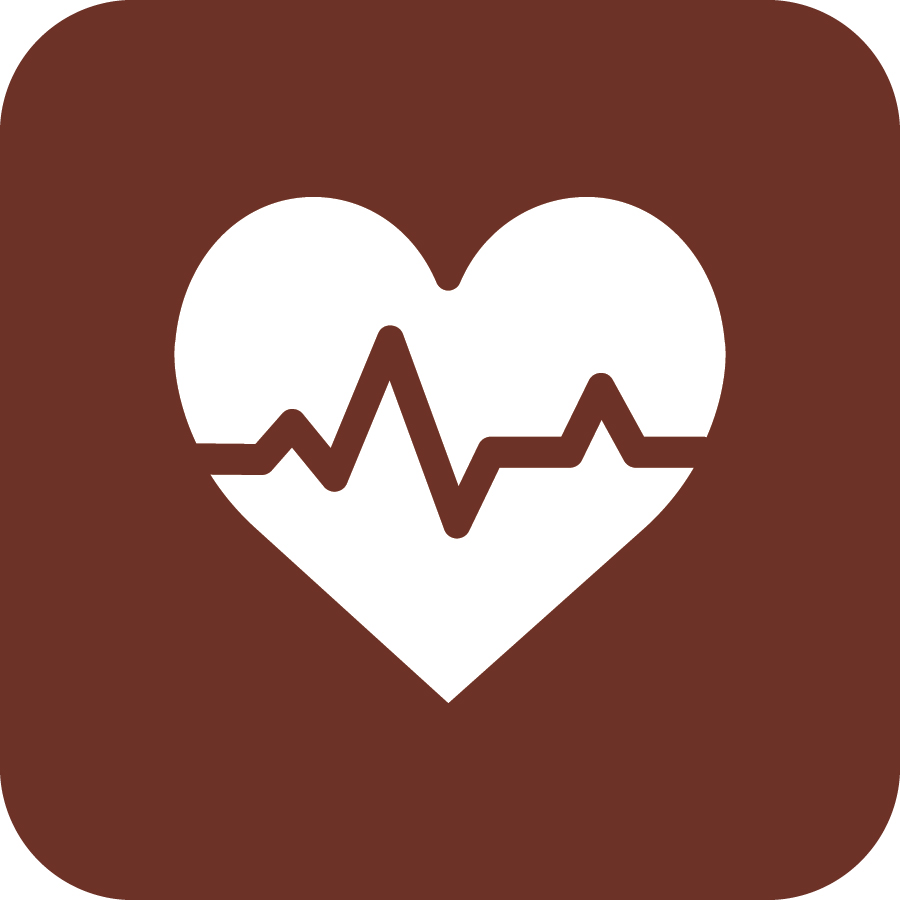 STEP 4: LIVE
5 / 5
[Speaker Notes: We want to ensure you are using healthy coping mechanism to deal with your stress.
What are some healthy ways to deal with stress?  Have the players brainstorm a list then read out the ones on the PP.

Copyright © 2020 The Canadian Red Cross Society]
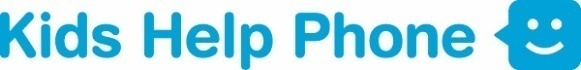 KIDS HELP PHONE
If you need one-on-one time with someone who gets what is going on in your life, you can connect anonymously with Kids Help Phone. Our counsellors are available 24 hours a day, seven days a week to support you with whatever you are going through.
CALL 1-800-668-6868 to talk with a counsellor
CHAT with a counsellor at KidsHelpPhone.ca or through the Always There App
TEXT 686868 to connect with a trained volunteer Crisis Responder
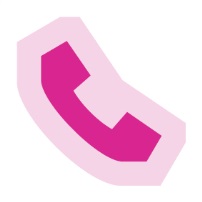 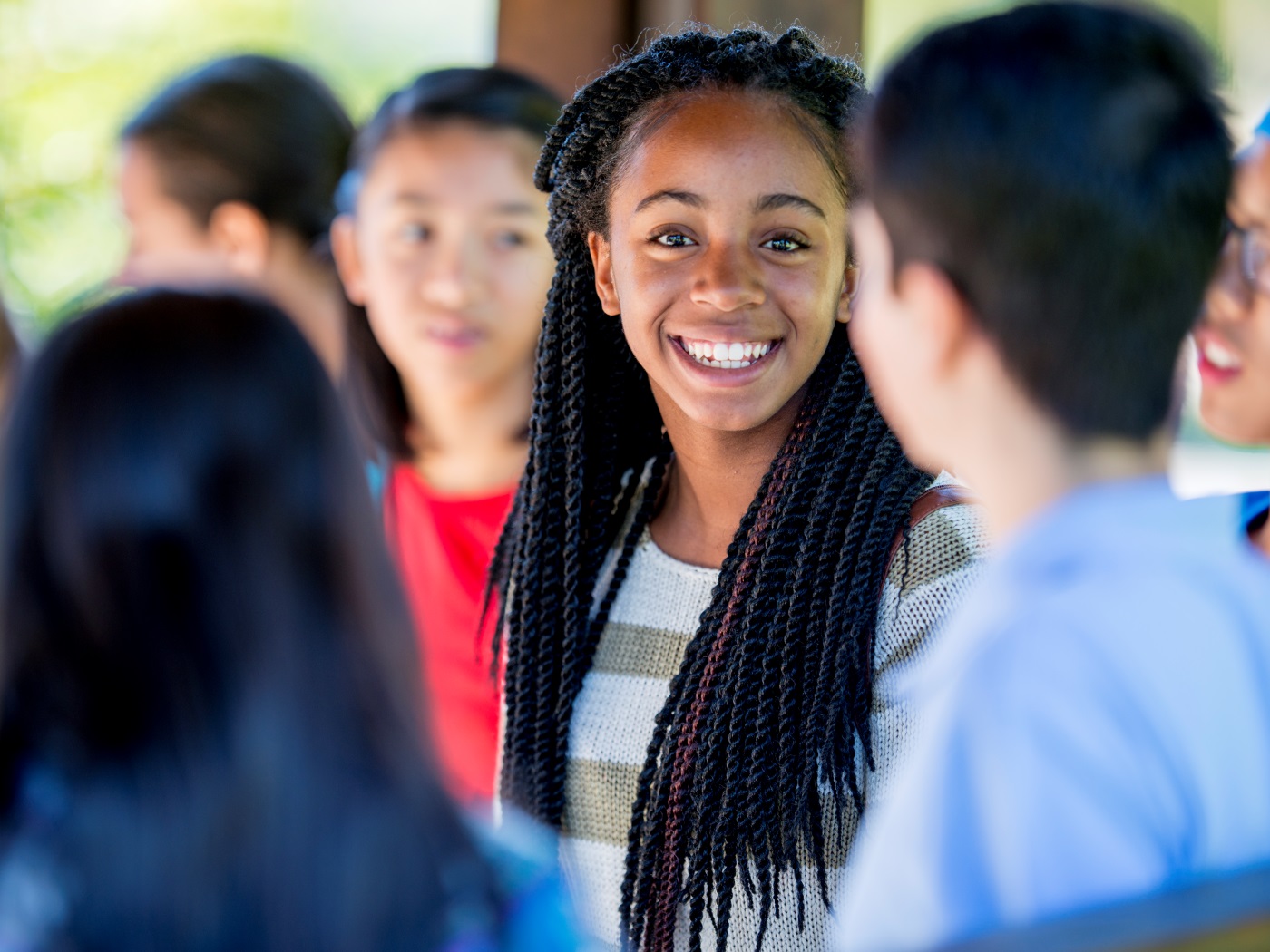 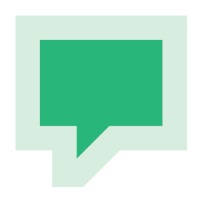 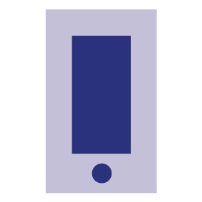 1 / 2
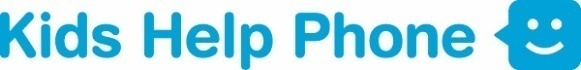 RESOURCES AROUND ME
Resources Around Me is a free, interactive tool, available in English and French, through Kids Help Phone’s website. 
The tool helps young people to independently connect to local programs and services in their communities. 
These services include: 
Counseling and mental health
Sexual health
Housing help
Legal help
LGBTQ2S services
Youth shelters 
kidshelpphone.ca/resourcesaroundme
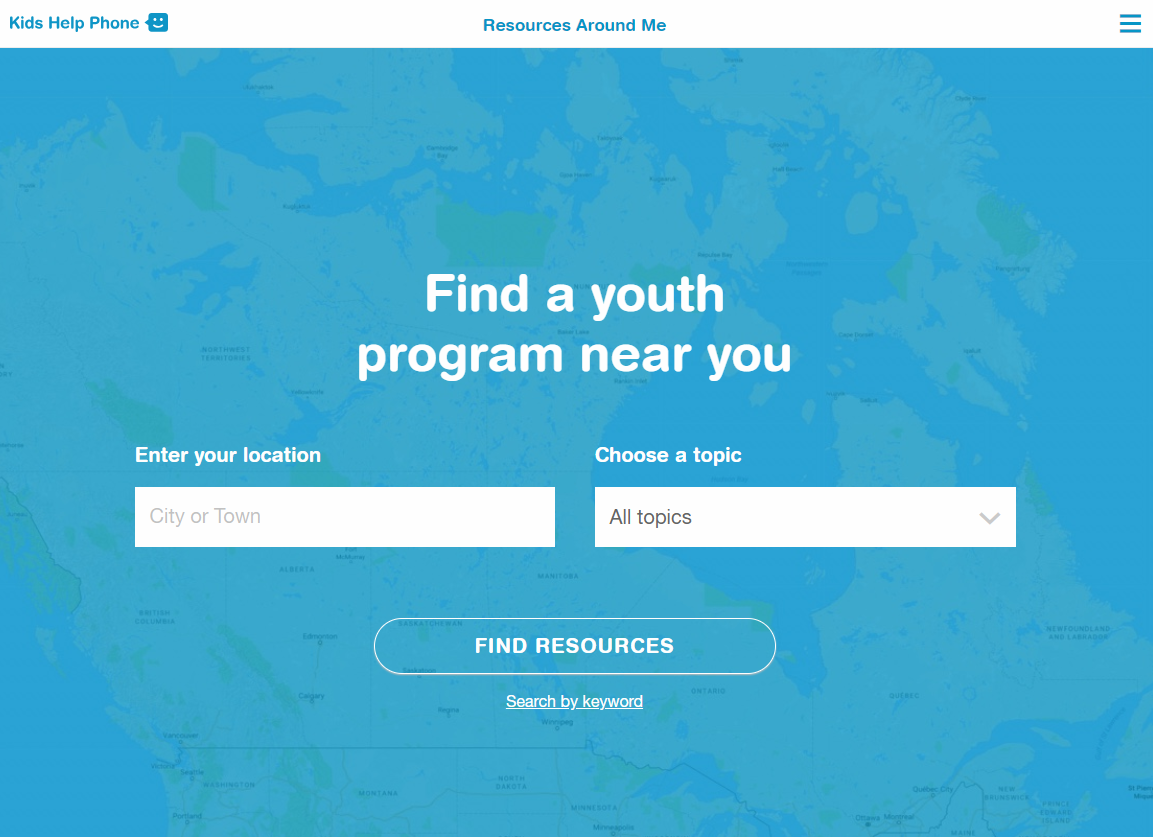 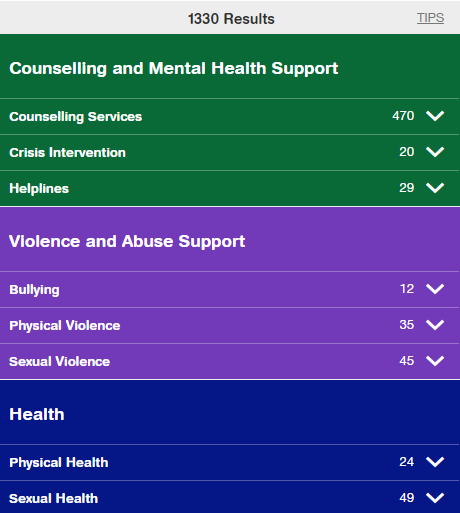 2 / 2
Community Resources
The Door Youth Centre – 519-938-8031
Choices Youth Shelter – 519-940-5687
Dufferin Child and Family Services – 519-941-1530
Youth Education @ FTP – 519-942-4122 ex 238
Venture Academy (Mental Health & Addiction) – 1-855-804-6896
DCAF – 519-941-1530 or https://dcafs.on.ca/
1 / 1